REPORT ON ACTIVITIES IN CARIBE-EWS WORKING GROUP IV (WG4), SUBGROUP ON PREPAREDNESS AND RESPONSE CAPABILITIES

ICG/CARIBE-EWS XVIII
5-7 & 9 May 2025 (online)
Prepared by: Vice-Chair for Preparedness and Response Capabilities
Jacob Ngumbah
Introduction
The Vice-Chair for Preparedness and Response Capabilities in CARIBE-EWS Working Group IV has been actively involved in enhancing tsunami preparedness and response initiatives in the region. This report provides an overview of recent contributions, including new initiatives, progress on proposals, and strategic frameworks aligned with global disaster risk reduction goals.
KEY ACTIVITIES & INITIATIVES
2.1 TSUNAMI JINGLE INITIATIVE (ST. KITTS AND NEVIS)
A tsunami awareness jingle was developed and introduced in St. Kitts and Nevis to enhance public engagement and awareness. This initiative aligns with the Community-Centric Early Warning Systems (CCEWS) approach, emphasizing creative and localized engagement to improve disaster preparedness.
2.2 ANGUILLA'S RENEWAL OF TSUNAMI READINESS
Anguilla has renewed its Tsunami Ready status, reinforcing its commitment to early warning systems and disaster preparedness. This initiative supports WG4’s objective (4.3.1) of ensuring 100% of at-risk communities achieve UNESCO/IOC Tsunami Ready recognition.
2.3 TSUNAMI ESCAPE GAME DEVELOPMENT
An interactive digital game called "Tsunami Escape" was developed in collaboration with the Nevis Disaster Management Department's communications team to promote tsunami safety awareness. Designed for youth and general audiences, the game offers an engaging way to learn early warning signs and proper responses. Accessible online, it supports the group's broader goals in creative engagement and digital storytelling. https://sapphsky.itch.io/tsunami-escape
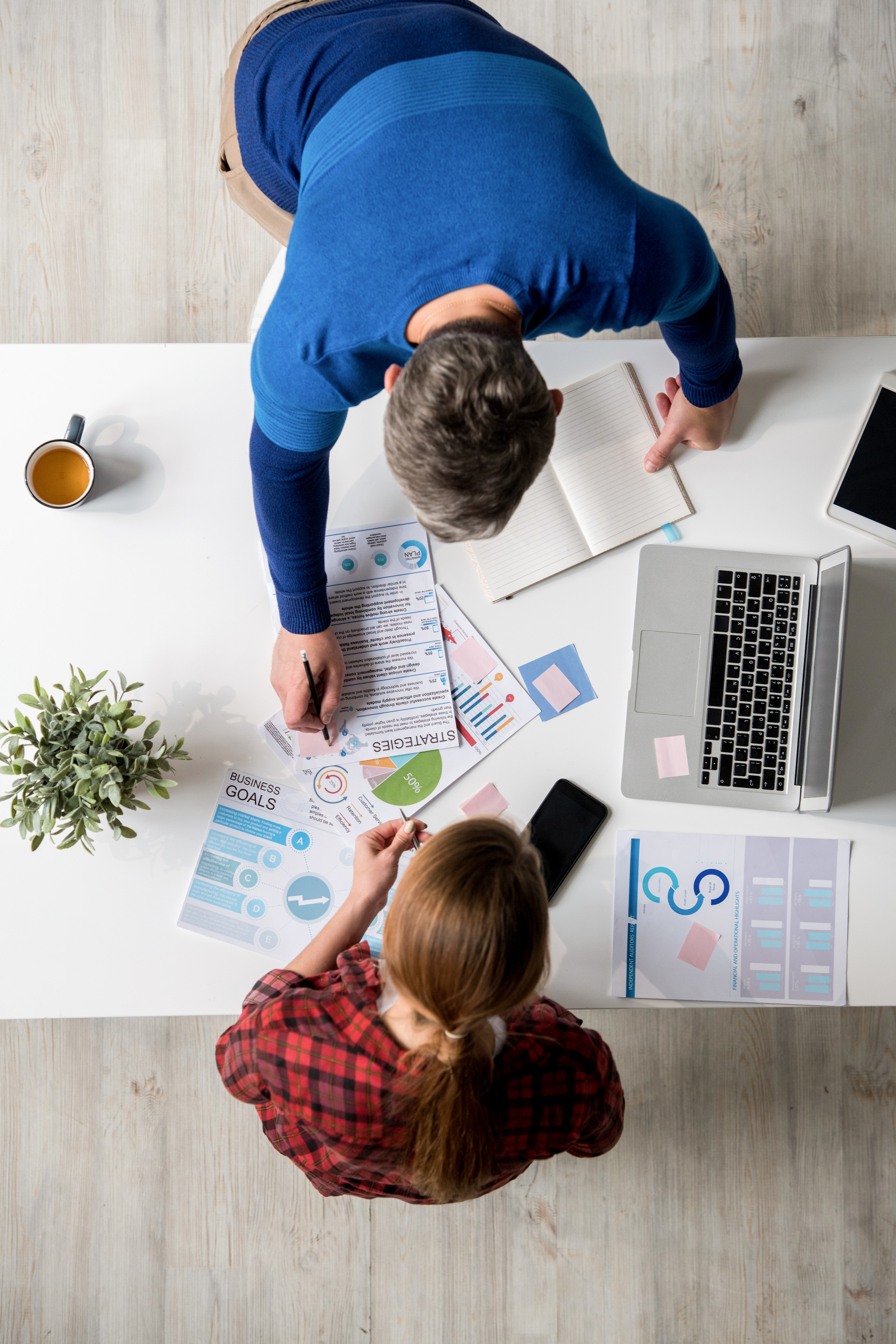 3. RECAP OF PREVIOUS PROPOSAL
MARKETING
3.1 Review of Key Frameworks
UN Ocean Decade Tsunami Programme (ODTP)
Sendai Framework for Disaster Risk Reduction (2015–2030)
UN Early Warnings for All Initiative (EW4ALL)
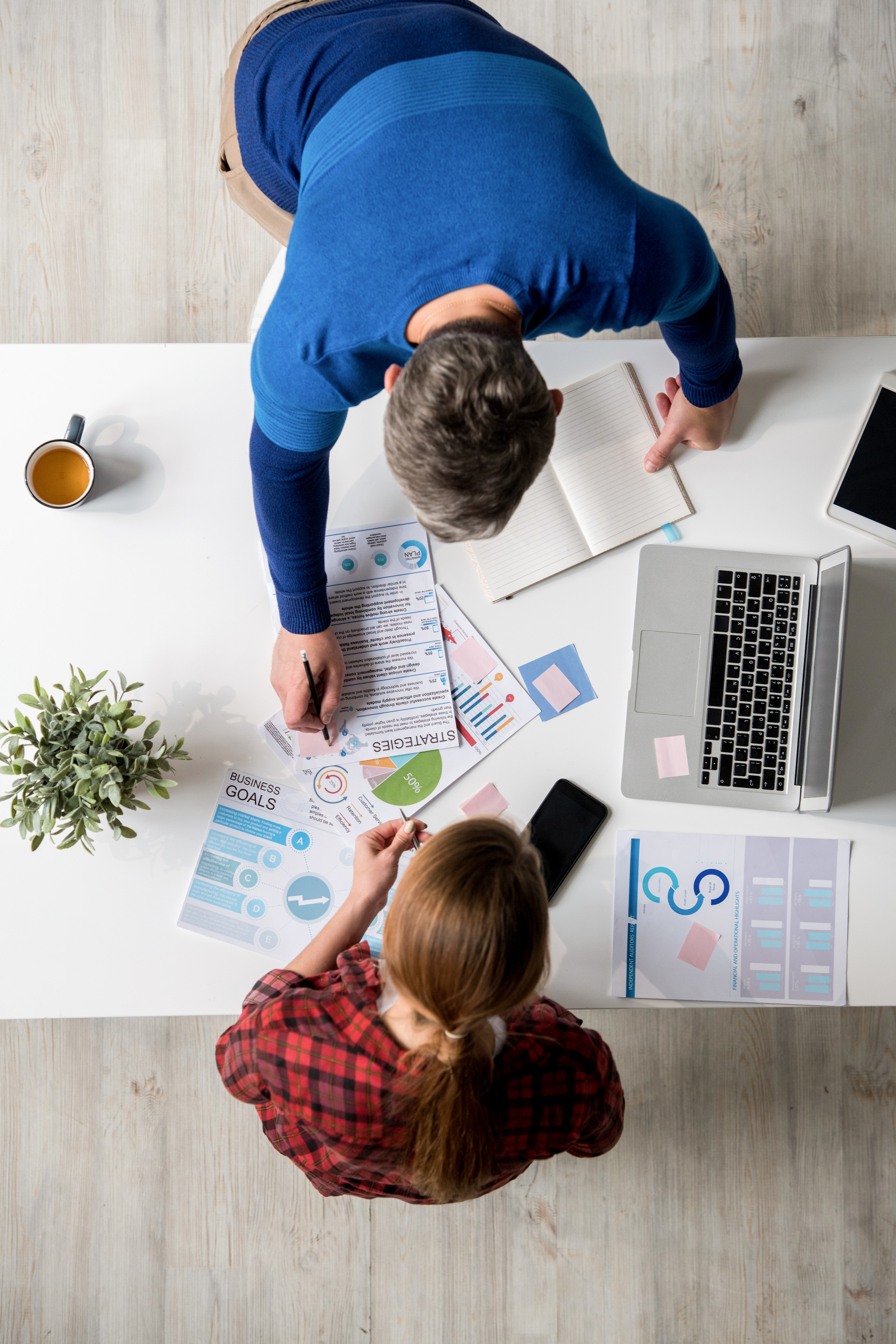 3.2 COMMUNITY-CENTRIC EARLY WARNING SYSTEMS (CCEWS)
CCEWS integrates:
Local and Indigenous Knowledge with scientific data.
Multi-hazard preparedness approaches.
Education and preparedness training for sustainable awareness.
4. PROPOSAL STRATEGY FOR GROUP 4G1: INTEGRATING CREATIVE ENGAGEMENT
4.1 RATIONALE
Traditional DRR communication methods often lack deep engagement. Creative mediums (storytelling, digital media, drama, and art) make preparedness efforts more relatable and impactful.
4.2 STRATEGIC OBJECTIVES
Enhance Public Awareness using culturally relevant creative content.
Strengthen Preparedness & Response by embedding DRR messages into everyday culture.
Foster Community Resilience by making preparedness a social and cultural norm.
This strategy is further strengthened when aligned with the Integrated Communication Governance for Resilience Initiative—a seven-pillar framework emphasizing holistic disaster communication. The pillars of Message Formation, Marketing, and Public Relations ensure preparedness messages are well-structured, culturally relevant, and broadly disseminated for maximum public impact.
4. PROPOSAL STRATEGY FOR GROUP 4G1: INTEGRATING CREATIVE ENGAGEMENT
4.3 PROPOSED INITIATIVES
Educational Outreach – DRR in school curricula through storytelling and interactive media.
Community Art & Murals – Visual reminders in public spaces.
Digital Storytelling Platforms – Animations, games, and films on preparedness actions.
Local Theater & Performances – Live re-enactments of tsunami response drills.
DRR Workshops – Collaboration among artists, educators, and DRR experts.
Interactive Games – Incorporate digital games like "Tsunami Escape" to make learning immersive and fun.
4. PROPOSAL STRATEGY FOR GROUP 4G1: INTEGRATING CREATIVE ENGAGEMENT
4.4 IMPLEMENTATION FRAMEWORK
Phase 1: Partnership Formation – Engage governments, NGOs, and communities.

Phase 2: Content Development – Co-create engaging DRR materials.

Phase 3: Dissemination – Utilize events, media, and schools.

Phase 4: Monitoring & Evaluation – Assess impact and refine strategy.
WG4 Integration
Pillars
Policies
Embed creative DRR engagement into national disaster communication plans.
Database & Research
Track metrics such as digital reach and audience engagement.
Message Formation
Structure simple, memorable, and localized messages.
Marketing
Promote campaigns via community events, media, and social networks.
Public Relations
Engage influencers, cultural leaders, and trusted messengers.
Telecommunications
Expand emergency alert systems and broadcast partnerships.
Incident Command System
Integrate storytelling-based drills into response protocols.
5. Alignment with WG4’s Terms of Reference
The integration of the Integrated Communication Governance for Resilience Initiative enhances WG4’s ability to merge global strategies with locally-driven execution.
4.G1
Proposing CCEWS and Integrated Communication Governance as best practices.
4.G3
Development of creative training and evacuation communication strategies.
Emerging technologies
4.1.1
Public awareness through storytelling, murals, theater, and digital engagement.
4.3.1
Supporting Tsunami Ready Recognition efforts in Anguilla and beyond.
6. CALL FOR IMMEDIATE ACTION
Convene a WG4 meeting to align current strategies with integrated communication governance pillars.

Evaluate the effectiveness of creative engagement in community preparedness.

Expand the tsunami jingle and digital storytelling models regionally.

Promote the "Tsunami Escape" game across member states for broader youth engagement.
7. CONCLUSION
The creative, community-driven approach applied in this initiative is proving transformative for disaster preparedness. Activities in St. Kitts & Nevis and Anguilla demonstrate a scalable model for enhancing regional resilience. Through strategic communication, culturally grounded storytelling, and multi-platform engagement, WG4 can significantly elevate its impact.
NEXT STEPS & RECOMMENDATIONS
Acknowledges the creative tsunami awareness efforts by Saint Kitts and Nevis—including print, audio, visual media, games, murals, and inclusive content.

Recommends that Member States scale up creative engagement strategies across the region to strengthen community-based awareness.

Further recommends that Member States promote Inclusive Communication Approaches by ensuring tsunami education and awareness initiatives are accessible and inclusive of persons with disabilities and differently-abled individuals.
THANK YOU